Demoraportti/ Henkilöstökysely
Toteutus ja taustatietoja
Lokakuu 2021
AJANKOHTA
Web-kysely
TIEDONKERUU
KOHDEJOUKKO JA KÄYTETTY REKISTERI
Yrityksen koko henkilöstö
2539 kpl  65%
VASTAUSMÄÄRÄ
Tulosten tulkintaa
5,0 tai yli > Erinomainen taso4,2 - 4,9 > Hyvä taso3,5 - 4,1 > Tyydyttävä tasoAlle 3,5 > Kehittämistarpeita


Jos jakauma on tiiviissä kasassa, vastaajilla on suhteellisen yhtenäinen käsitys arvioitavasta toiminnasta.Jos arviot ovat hajallaan, toiminta vaihtelee riippuen henkilöstä ja tilanteesta.Jos arviot ovat asteikon ääripäissä, toiminta on hyvin kaksijakoista.
(Employee Net Promoter Score)
Tuloksissa esitetään sekä indeksi että vastausten jakaantuminen (Suosittelijat, Neutraalit, Arvostelijat).
Indeksi lasketaan vähentämällä Suosittelijoiden prosenttiosuudesta Arvostelijoiden prosenttiosuus.
Indeksi voi olla välillä -100 … +100.
KESKIARVOT
PROSENTTIJAKAUMAT
eNPS-INDEKSI
eNPS-indeksi
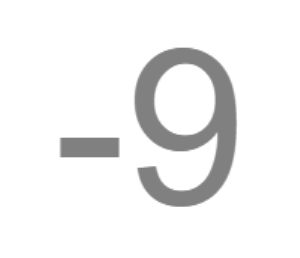 (Employee Net Promoter Score)
Tuloksissa esitetään sekä indeksi että vastausten jakaantuminen (Suosittelijat, Neutraalit, Arvostelijat).
Indeksi lasketaan vähentämällä Suosittelijoiden prosenttiosuudesta Arvostelijoiden prosenttiosuus.
Indeksi voi olla välillä -100 … +100.
Lähiesihenkilön johtaminen
Motivaatio
Oma työkyky
Ilmapiiri ja yhteistyö
Työyhteisön toimivuus
OPTIO:
Vertailugraafit
(esim. yksikön tulos vs. kokonaistulos)
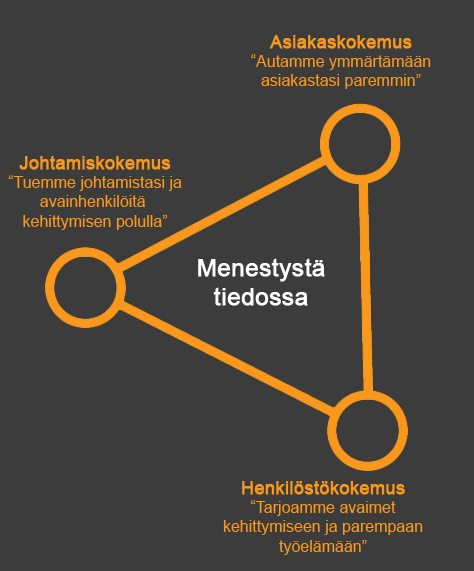 Kuopio
Puistokatu 14-16, 3.krs, 70110 Kuopio

Lappeenranta
Lauritsalantie 1, PL 164, 53101 Lappeenranta

Tampere
Hämeenkatu 14 C, 33100 Tampere

Helsinki
Pieni Roobertinkatu 9, 00130 Helsinki


www.feelback.com
puh. 0207 433 980
sales@feelback.com, info@feelback.com